Urban Growers Collective
Youth Corps (Summer)
Summary of Findings
Quick Snapshot

September 2022
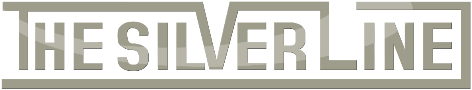 Most participants learned and tried new things and gained skills and confidence through the program
Source: DFSS Youth Program Survey (Summer) (40 responses). Note: This includes youth program participants from the South Chicago farm and & Roosevelt  farm.
Most participants engaged in trusting, positive relationships with their instructors and supervisors
Source: DFSS Youth Program Survey (Summer) (40 responses). Note: This includes youth program participants from the South Chicago farm and & Roosevelt  farm.
Most participants reported that they had a positive experience that challenged them to grow in a variety of ways
Source: DFSS Youth Program Survey (Summer) (40 responses). Note: This includes youth program participants from the South Chicago farm and & Roosevelt  farm.
Most participants reported positive feelings about the program overall
Source: DFSS Youth Program Survey (Summer) (40 responses). Note: This includes youth program participants from the South Chicago farm and & Roosevelt  farm.
Most participants reported that they connected with peers, instructors, adults and other youth in the community
Source: DFSS Youth Program Survey (Summer) (40 total responses; 31 complete responses). Note: This includes youth program participants from the South Chicago farm and & Roosevelt  farm.
Many participants reported that they had opportunities to discuss systemic racism
Source: DFSS Youth Program Survey (Summer) (40 total responses; 31 complete responses). Note: This includes youth program participants from the South Chicago farm and & Roosevelt  farm.
Nearly all participants reported that they feel more hopeful about their future and that their work had an impact
Source: DFSS Youth Program Survey (Summer) (40 total responses; 31 complete responses). Note: This includes youth program participants from the South Chicago farm and & Roosevelt  farm. 
Note: Participants who reported “Strongly Agree” or “Agree” about being more hopeful and Participants who reported that their work had a positive impact on the community.